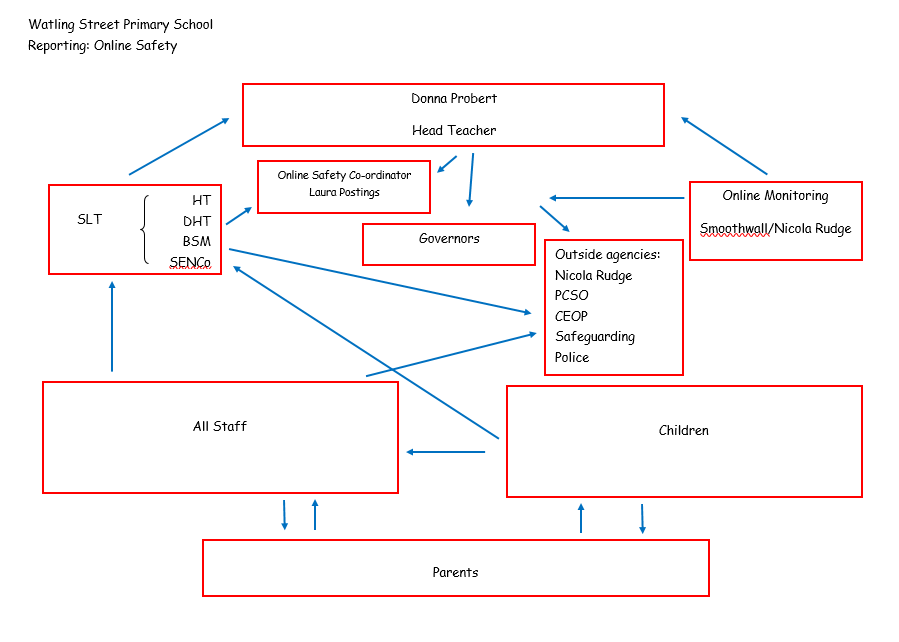 Lakeside Primary School
Reporting Online Safety
SLT


HT
DHT
SENCo
SFSW
Neil Probert
Headteacher
Outside Agencies:
PCSO
CEOP
Safeguarding
Police
Online Monitoring
SENSO
Online Safety Lead
Toby Swift
All Staff
Parents
Governors
Children